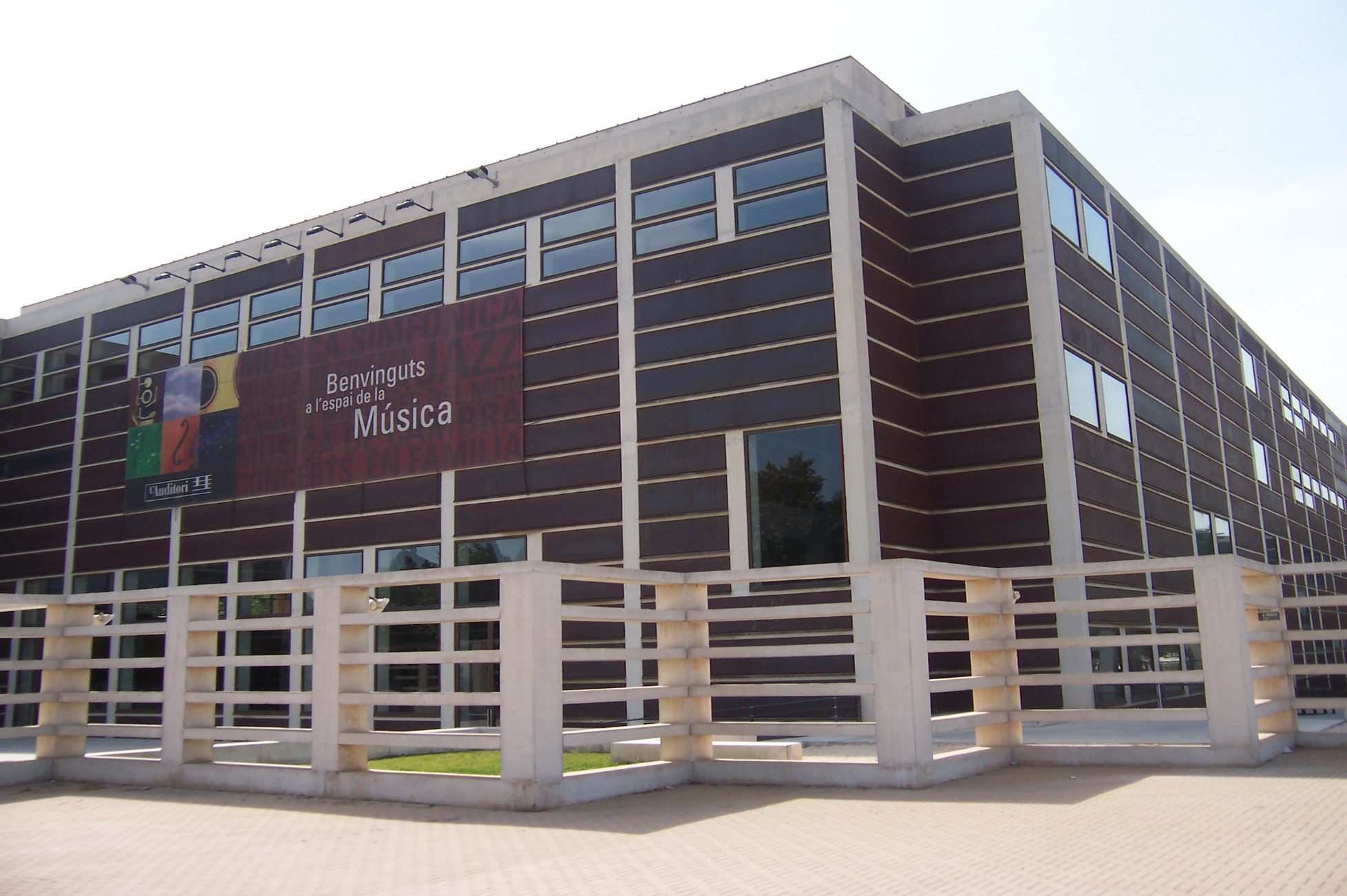 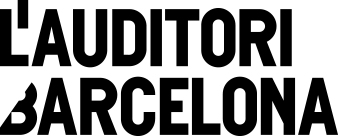 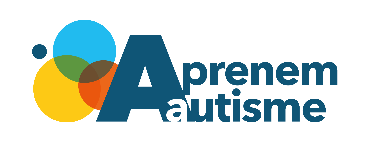 MAAAMBO!‎
1
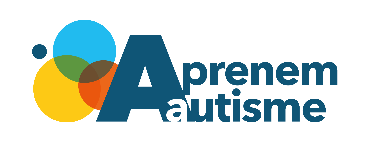 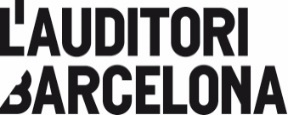 Informació general
En aquest dossier trobareu la informació referent al concert que heu vingut a veure.
El material que conté la guia està creat com a anticipació per facilitar el seguiment del concert.
Tingueu en compte que la sessió a la qual assistireu és familiar o escolar, a la sala hi haurà soroll ambient a causa de l’afluència de molts infants.
Hi ha alguns moments en els quals un focus de llum forta enfoca cap al públic, al principi del concert i a la sisena cançó.

Per conèixer l’Auditori per dins i ubicar-vos podeu consultar el dossier d’accés general.
2
Els símbols pictogràfics utilitzats són propietat del Govern d’Aragó i han sigut creats per Sergio Palao per ARASAAC (http://arasaac.org) que els distribueix sota llicència Creative Commons (BY-NC-SA). Autor: CRAB Fundació i Aprenem autisme.
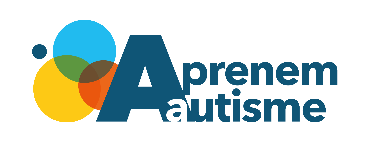 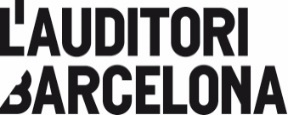 Mapa sala 1: Pau Casals
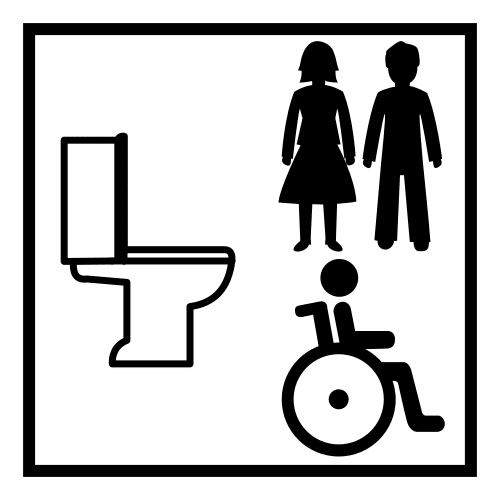 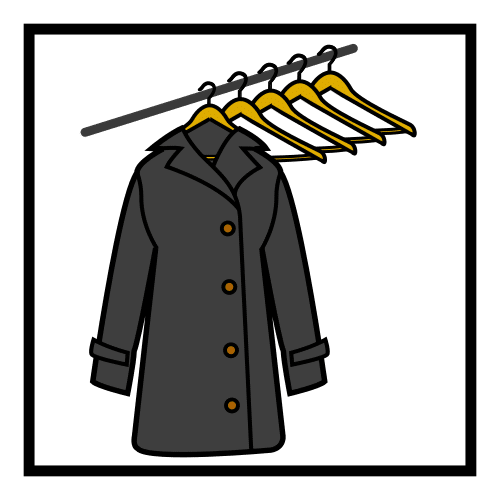 LAVABOS
GUARDA-ROBA
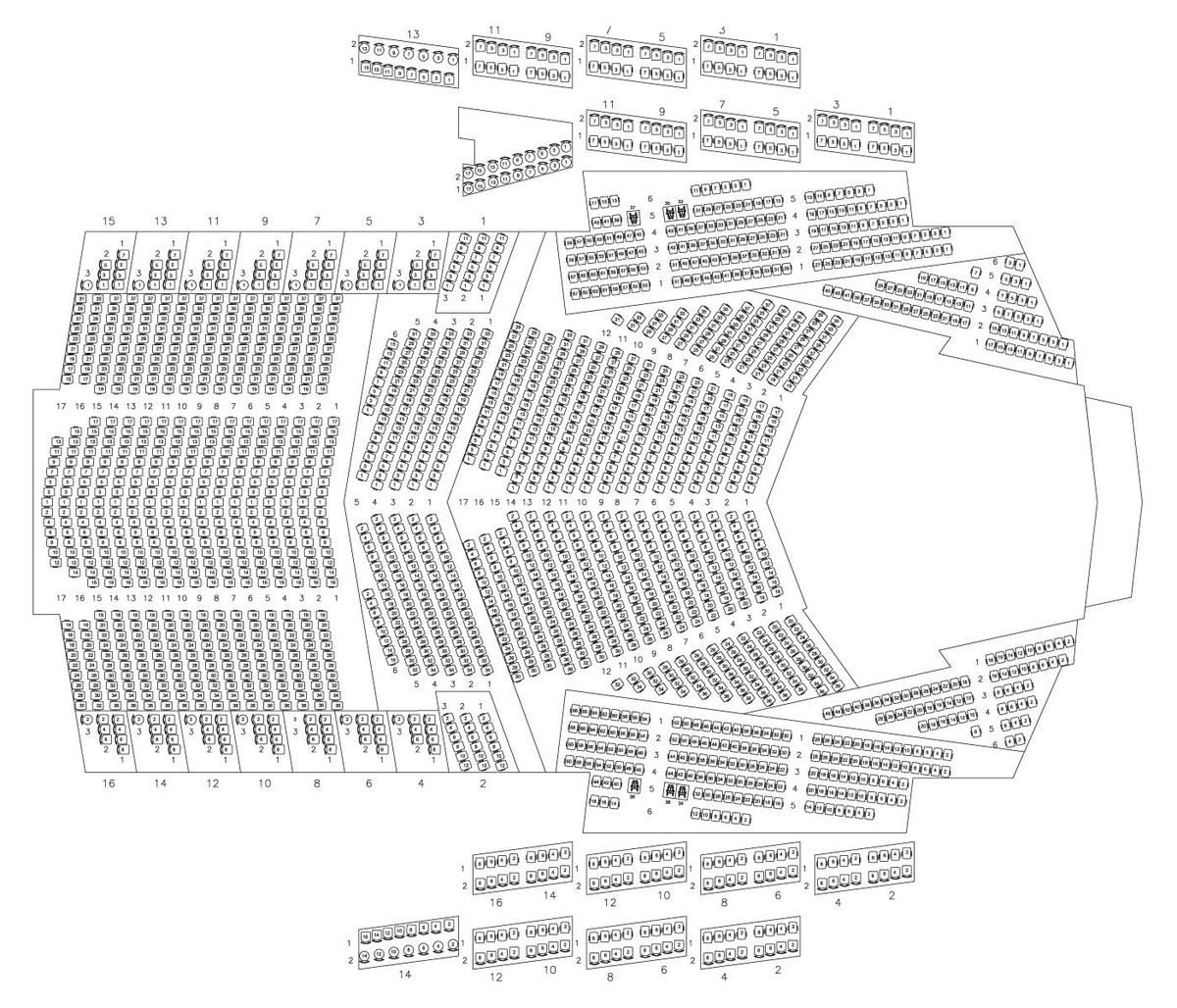 ACCÉS
ACCÉS
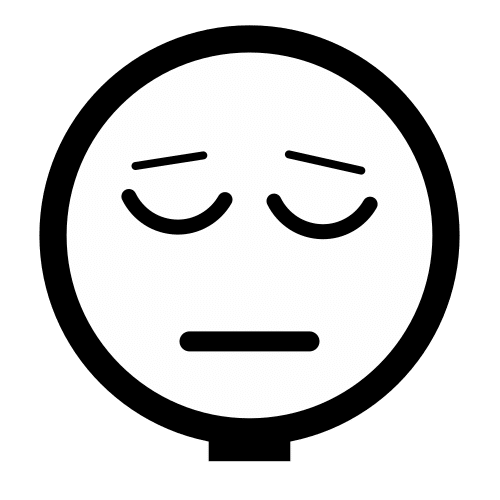 LAVABOS
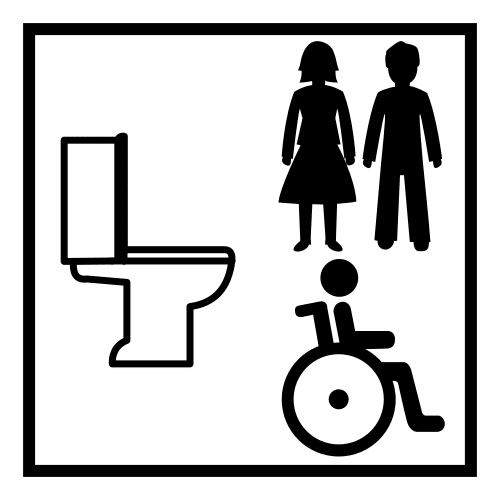 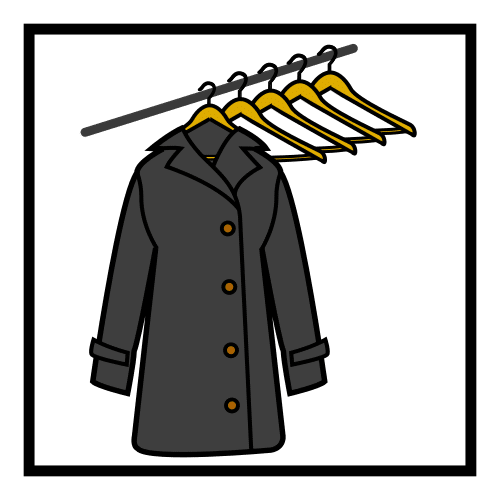 ÀREA RELAXADA
GUARDA-ROBA
3
Els símbols pictogràfics utilitzats són propietat del Govern d’Aragó i han sigut creats per Sergio Palao per ARASAAC (http://arasaac.org) que els distribueix sota llicència Creative Commons (BY-NC-SA). Autor: CRAB Fundació i Aprenem autisme.
[Speaker Notes: Els accessos están desubicats perquè els desconec. Faltarà incloure les indicacions al lavabo.]
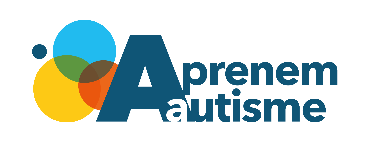 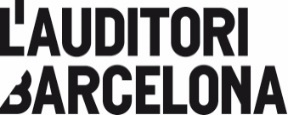 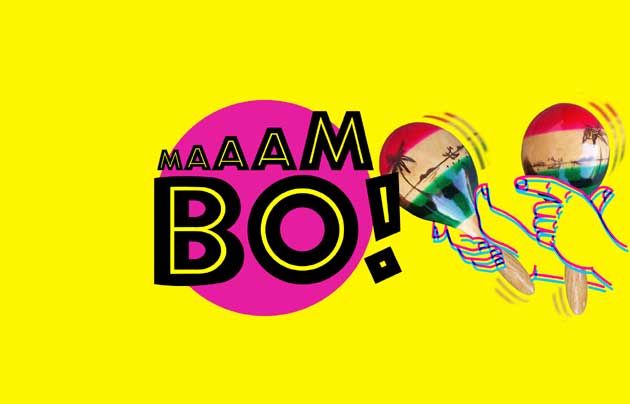 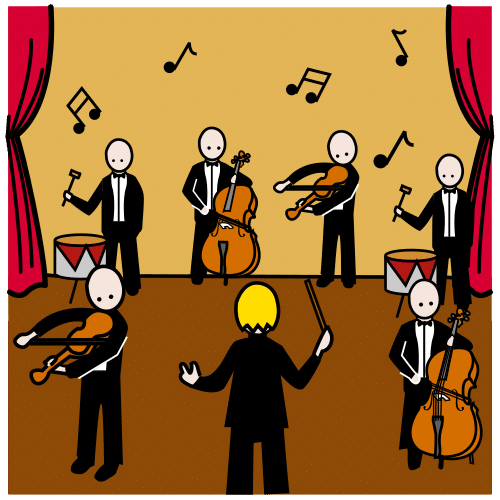 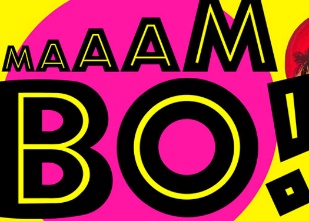 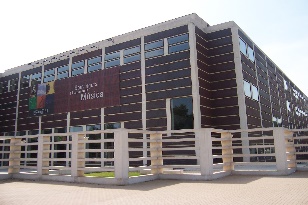 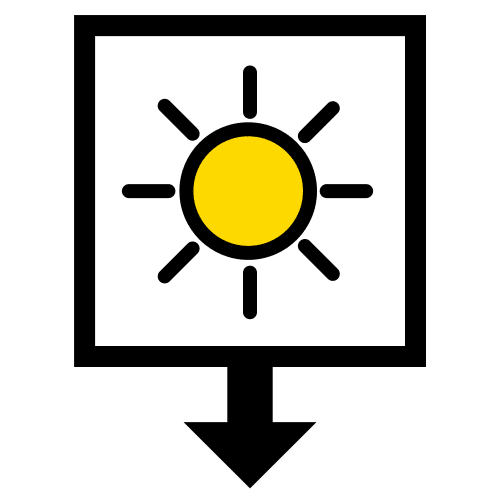 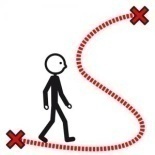 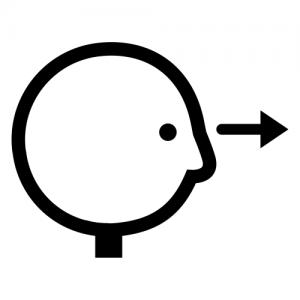 AVUI  VAIG   A L’AUDITORI  A VEURE EL CONCERT    MAAAMBO!‎
.
4
[Speaker Notes: DUBTO ENTRE PICTO DE CONCERT I EL DE BATUCADA, JA QUE ÉS MÉS UN ESPECTACLE DE PERCUSIÓ I SONS VARIATS]
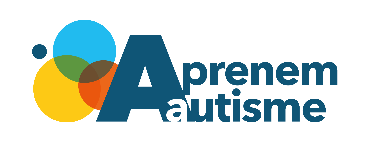 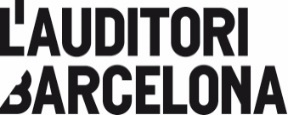 INFORMACIÓ DEL CONCERT
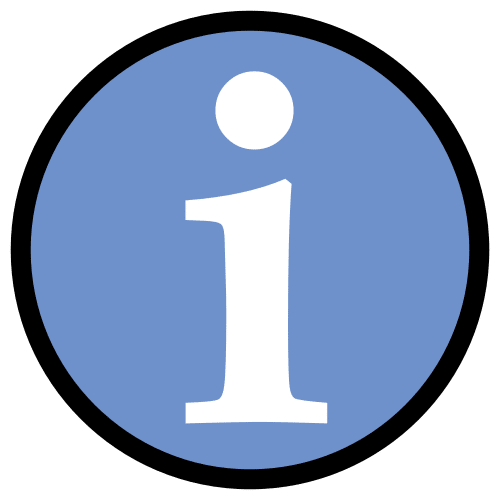 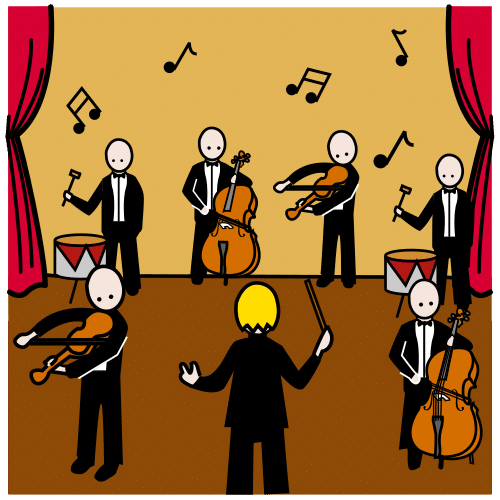 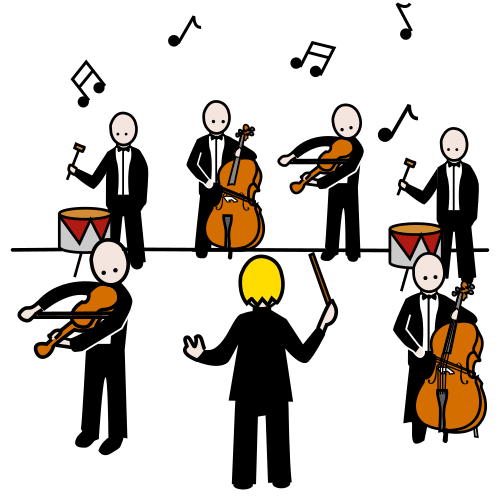 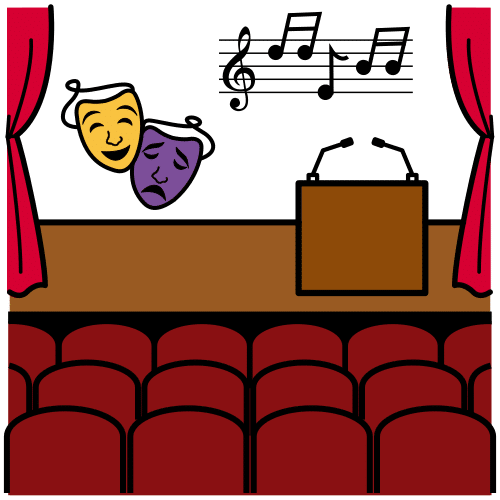 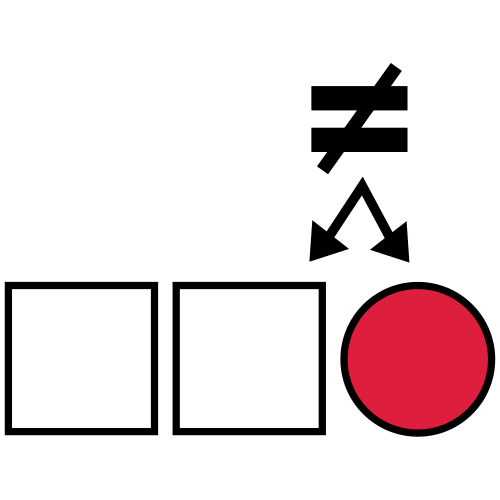 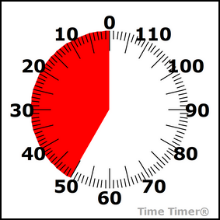 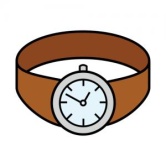 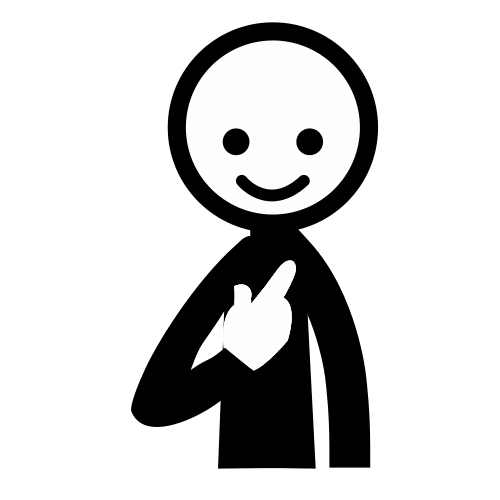 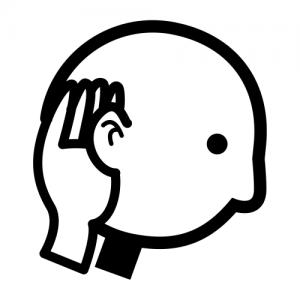 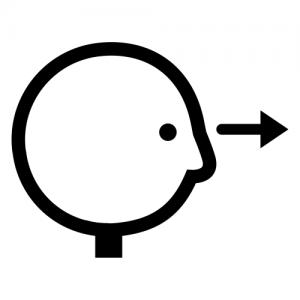 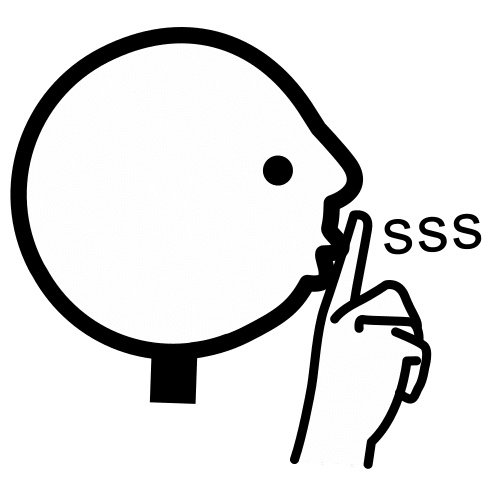 5
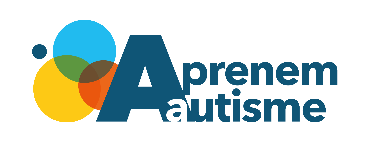 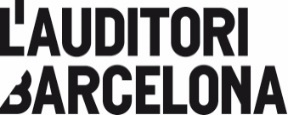 NORMES AUDITORI
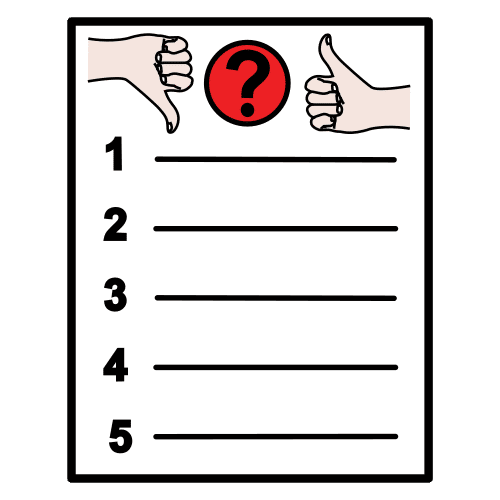 DINS DE L’AUDITORI VAIG CAMINANT.

ELS ULLS OBERTS PER VEURE TOT EL CONCERT.

LES ORELLES ATENTES PER ESCOLTAR BÉ.

LA BOCA PETITA  EN SILENCI O PARLO FLUIXET.
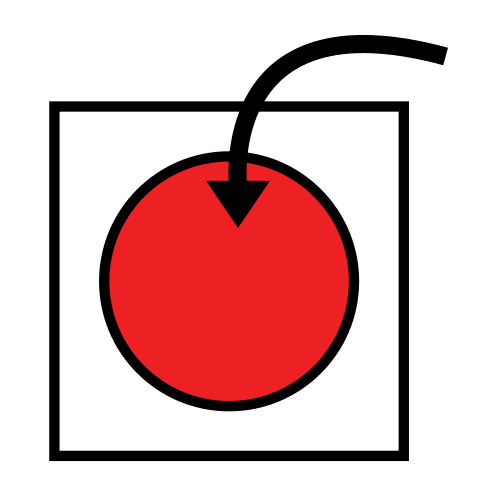 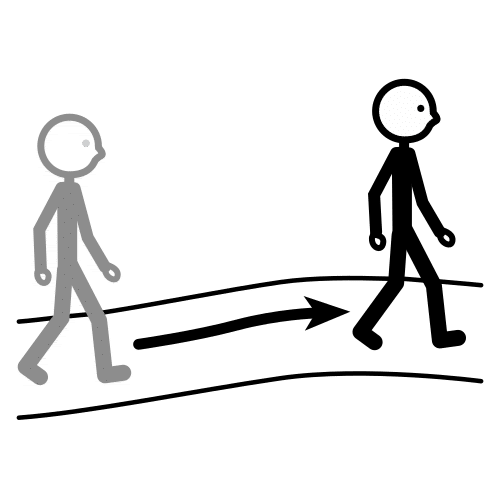 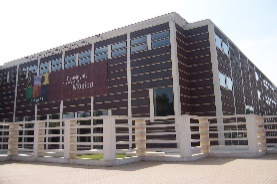 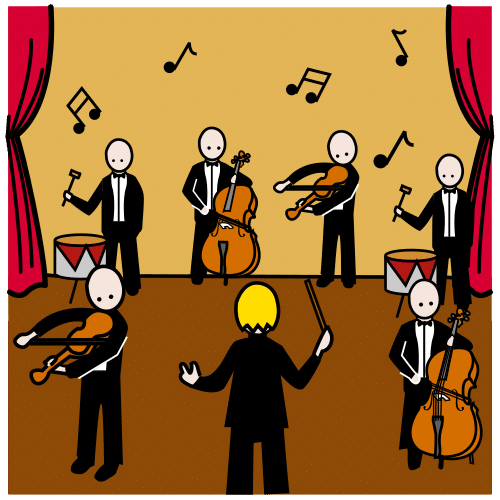 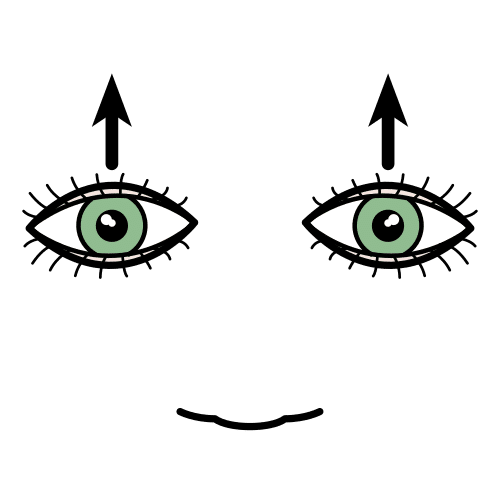 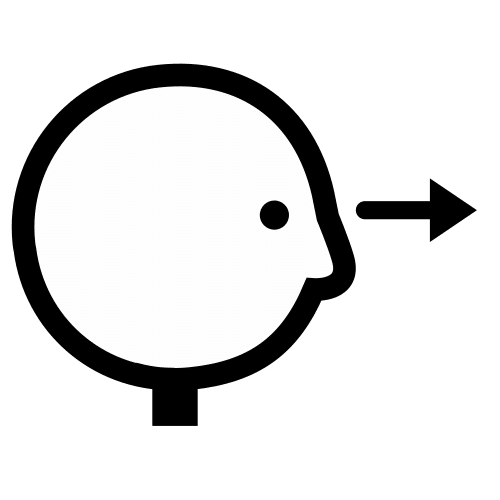 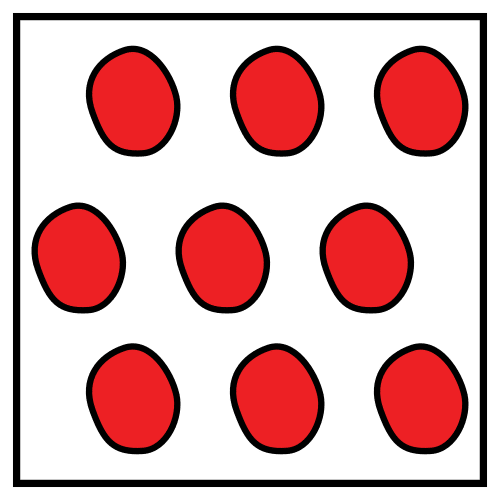 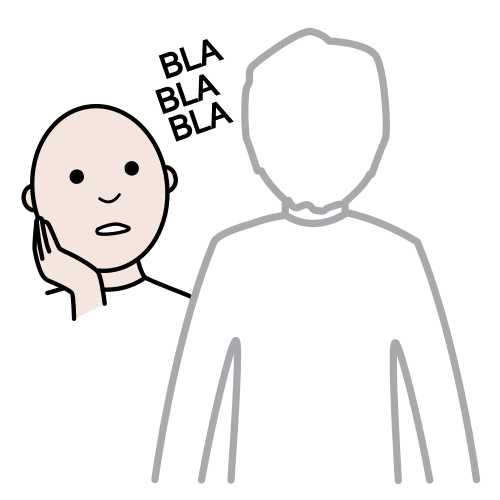 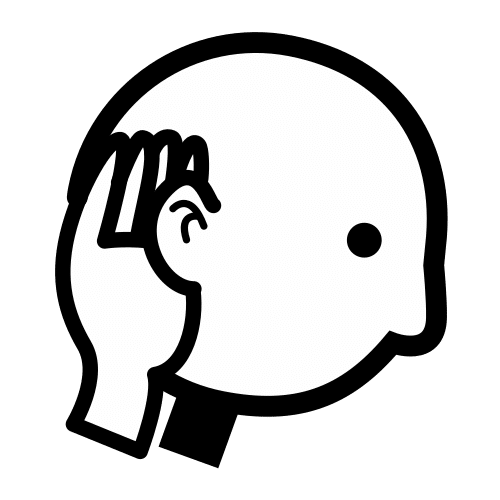 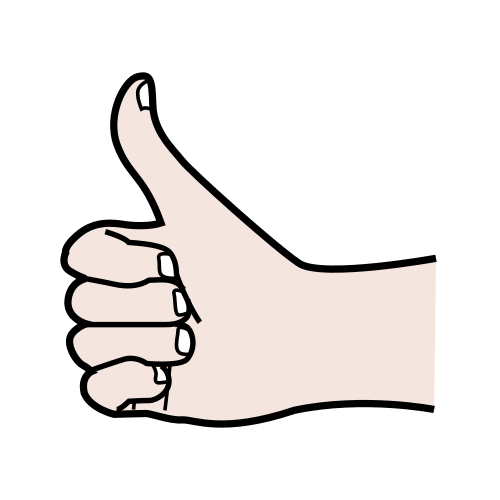 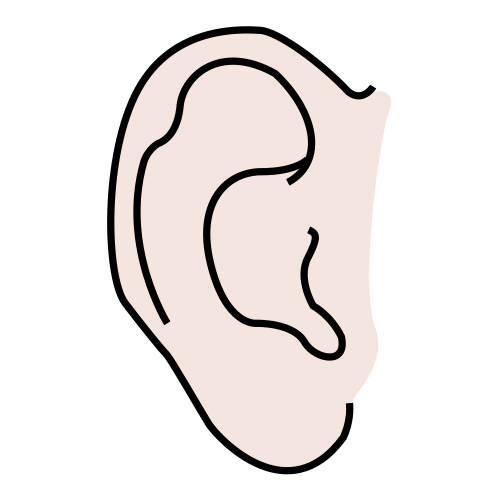 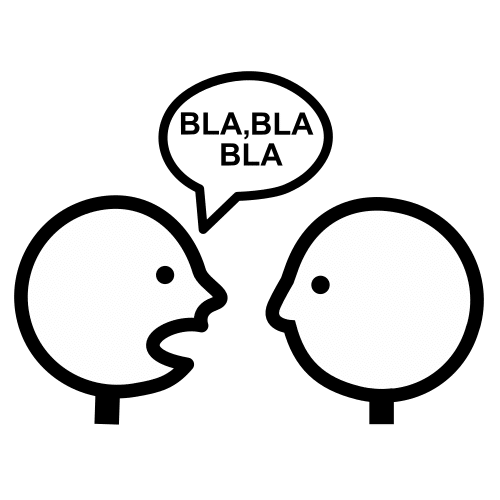 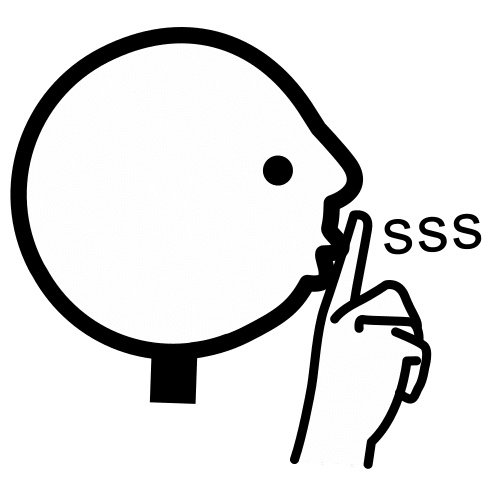 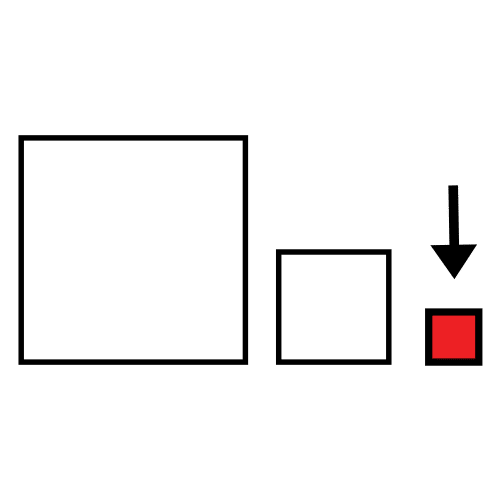 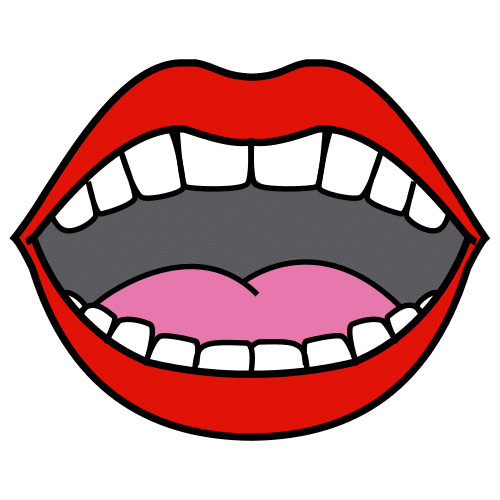 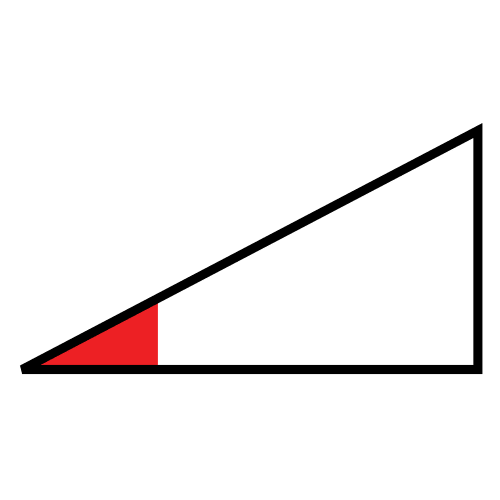 6
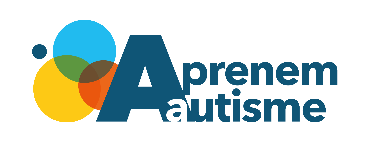 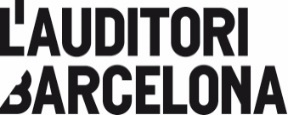 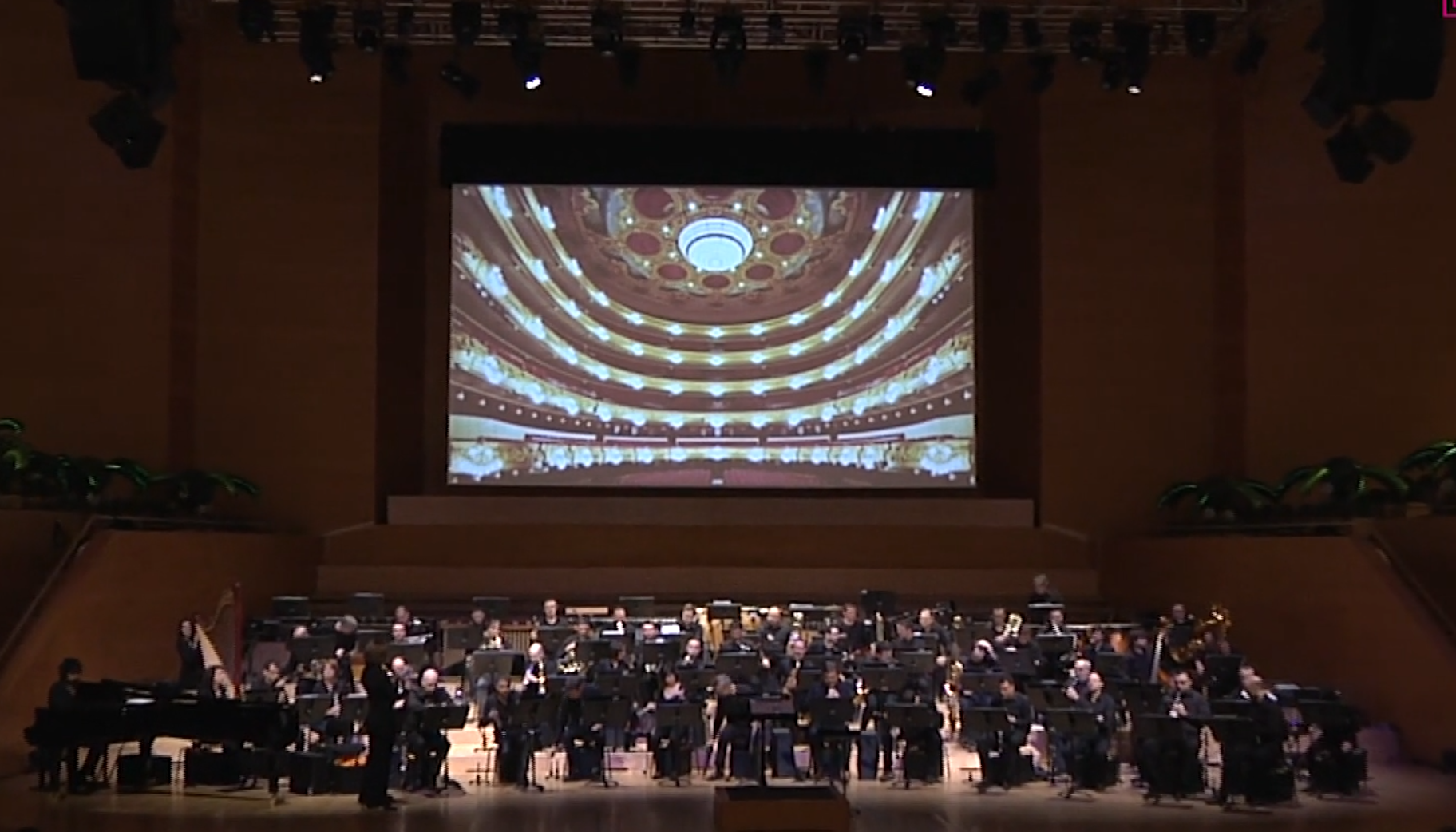 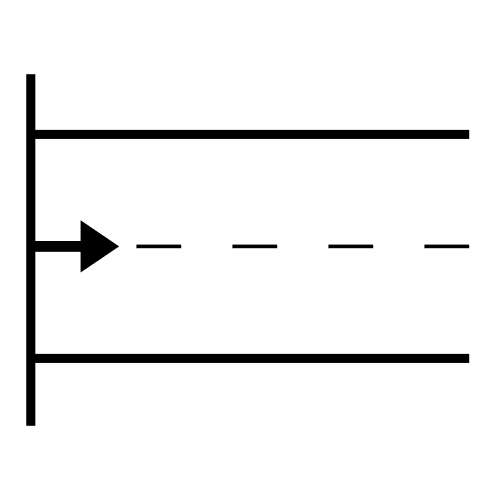 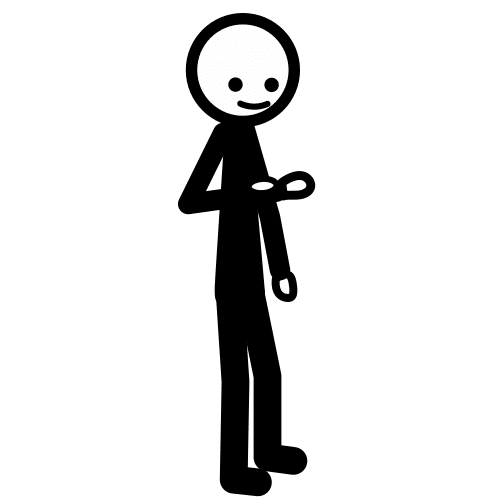 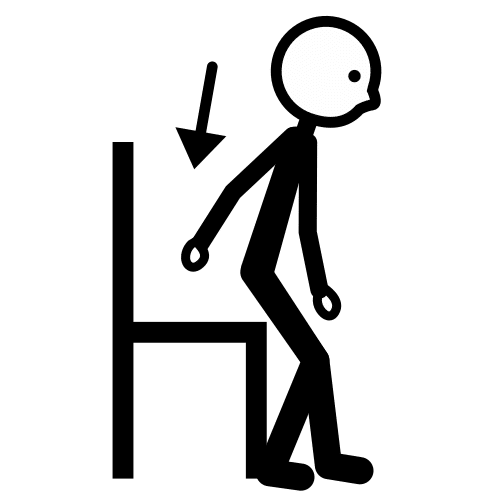 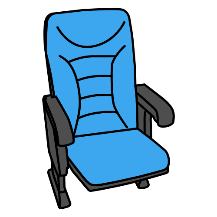 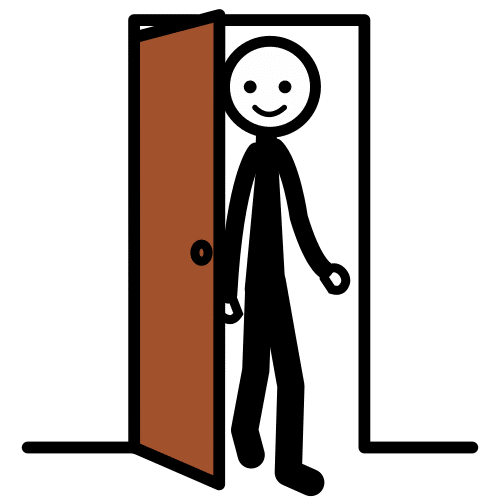 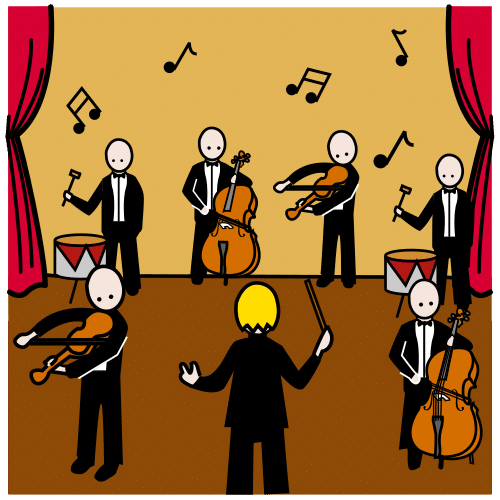 ENTRO A LA SALA I M’ASSEC A UNA BUTACA. ESPERO A QUE COMENCI EL CONCERT.
7
[Speaker Notes: EL CONCERT JA HA MIG COMENÇAT QUAN ENTREN A LA SALA... HI HA ELS MÚSICS I LES LLUMS DE LA SALA ESTAN APAGADES]
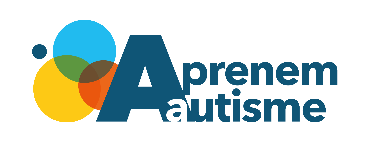 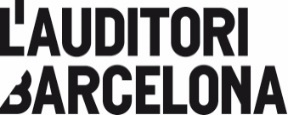 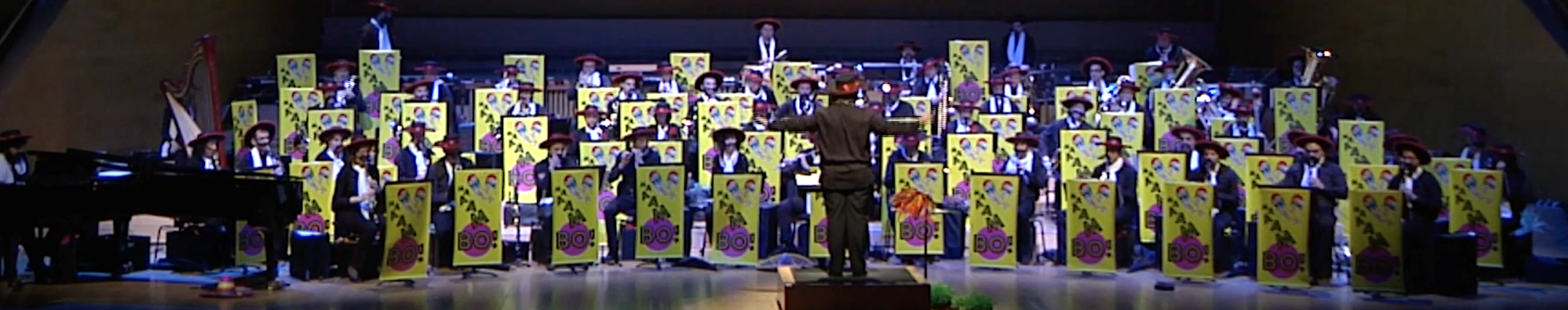 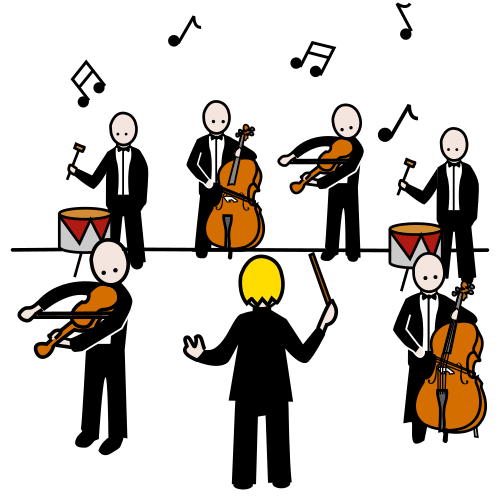 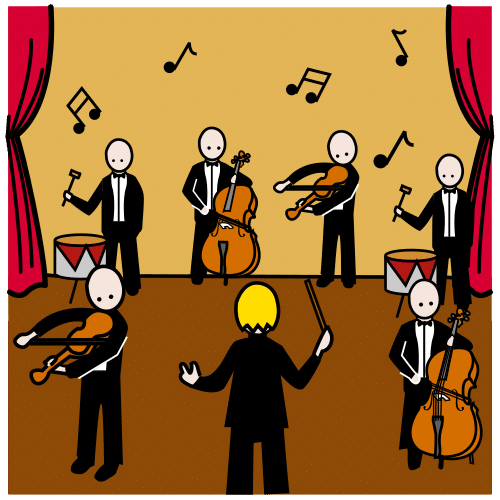 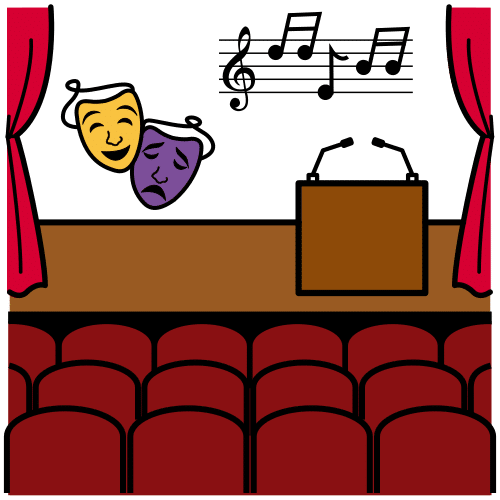 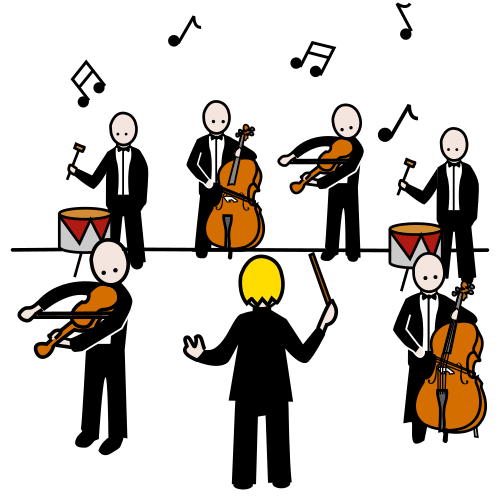 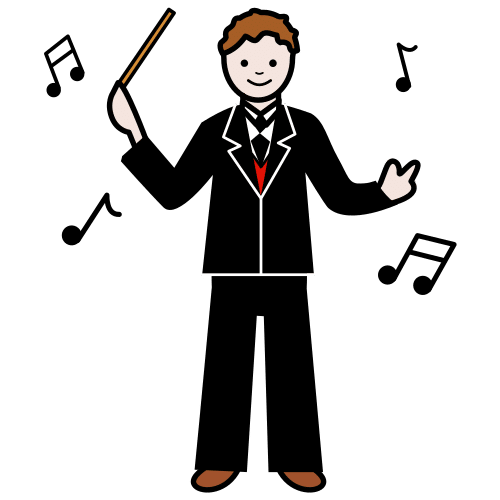 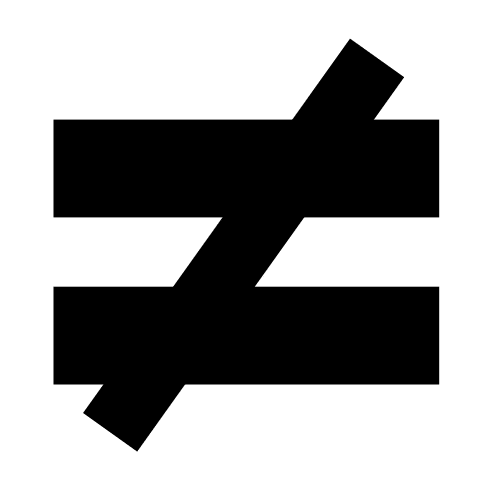 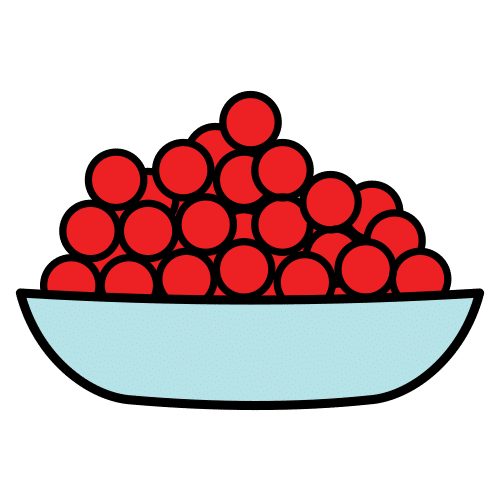 A L’ESCENARI ACTUEN MOLTS MÚSICS DIFERENTS I EL DIRECTOR D’ORQUESTRA.
8
[Speaker Notes: VEIG AQUESTA FRASE MOLT LLARGA I AMB MOLTS PICTOS SIMILARS]
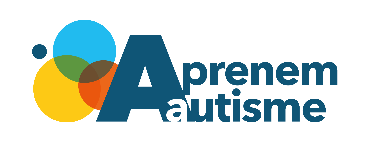 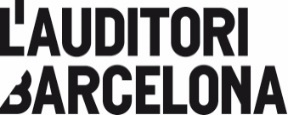 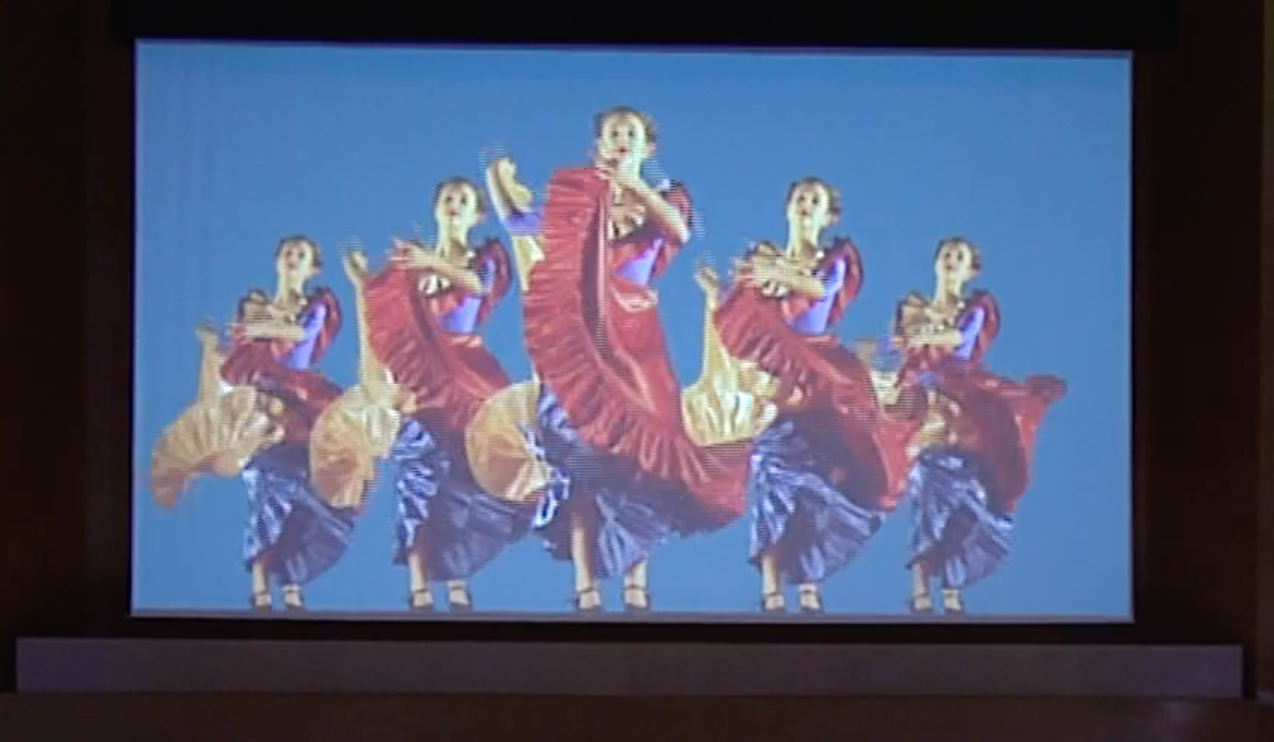 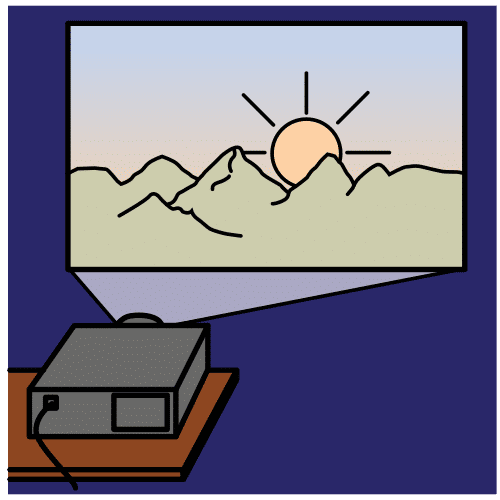 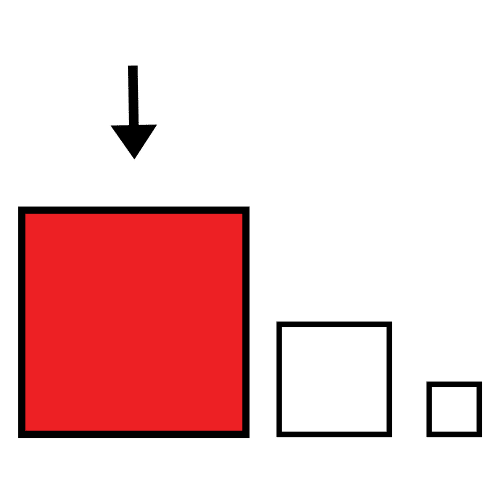 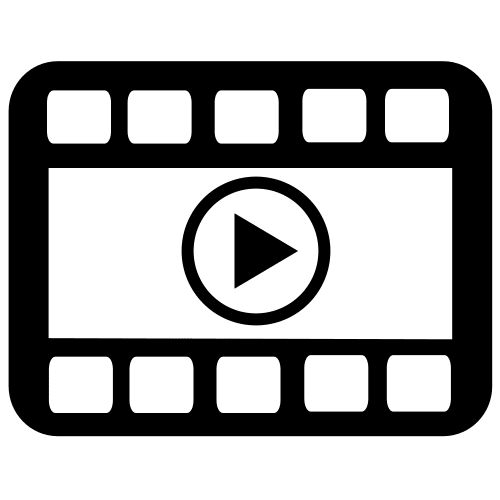 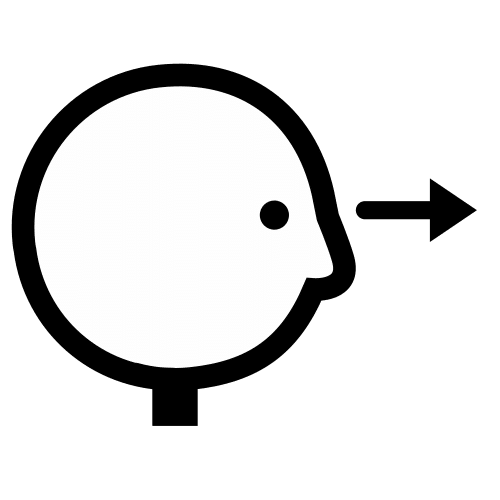 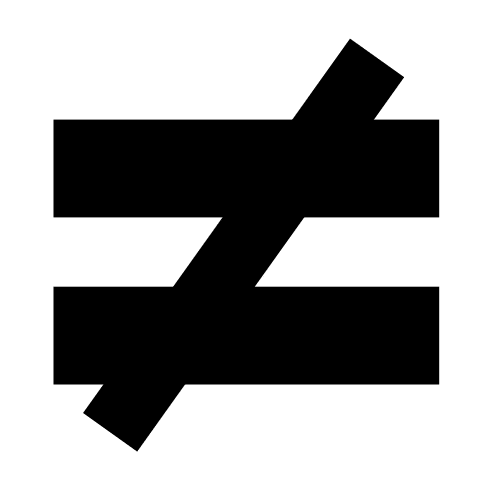 HI HA UNA PANTALLA MOLT GRAN ON VEIG DIFERENTS VÍDEOS
9
[Speaker Notes: EL PICTO DE PANTALLA NO SE SI ÉS EL MÉS INDICAT, PERÒ L’ALTRE ÉS EL DE TELE]
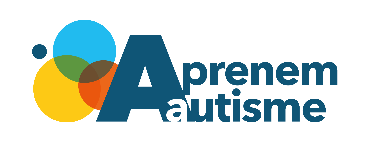 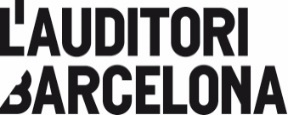 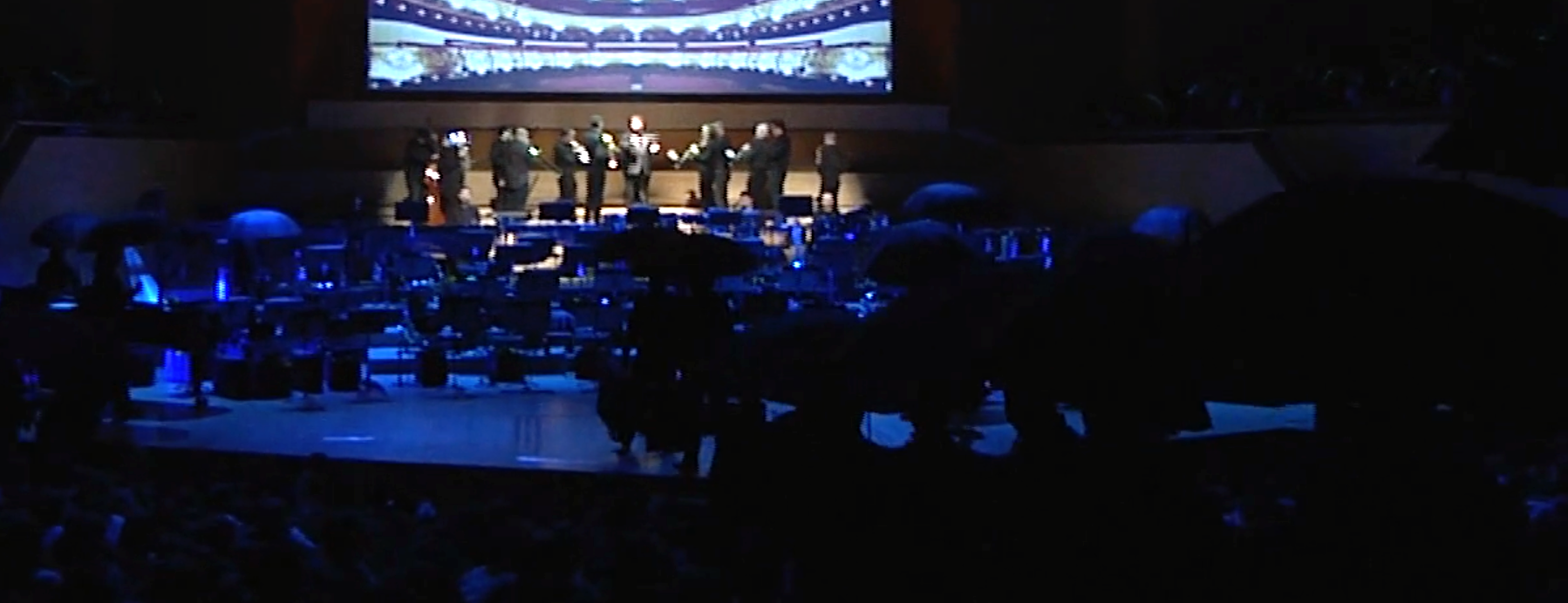 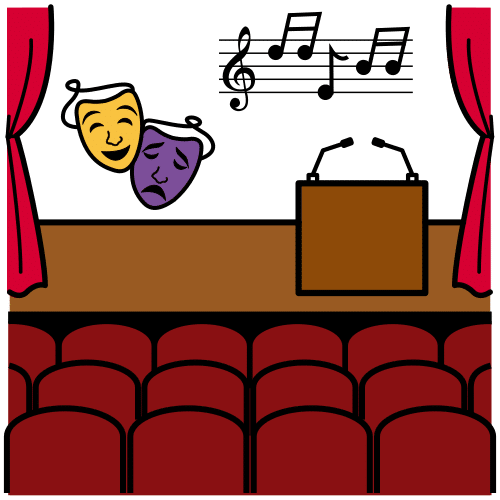 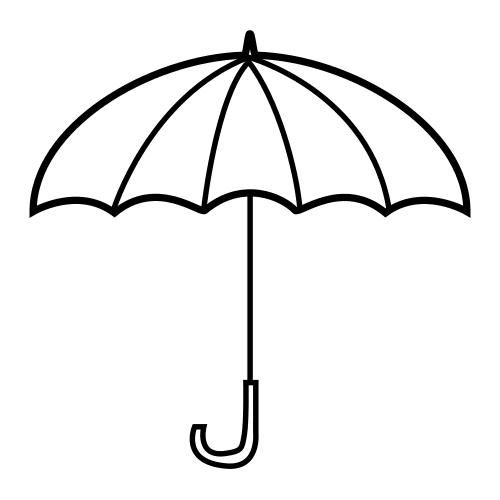 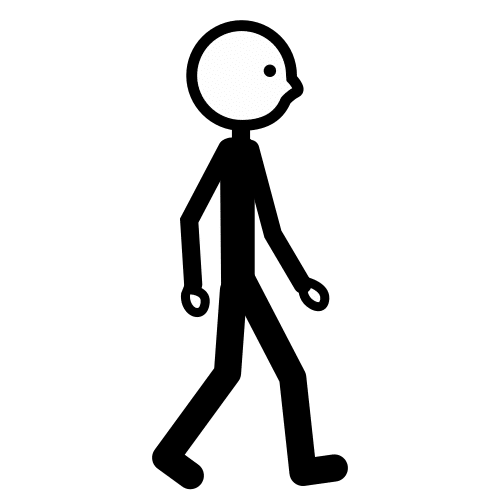 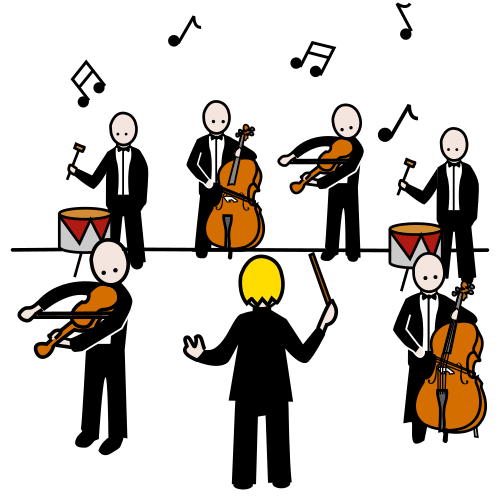 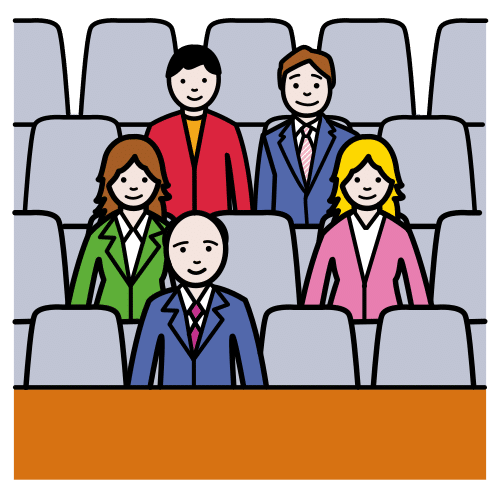 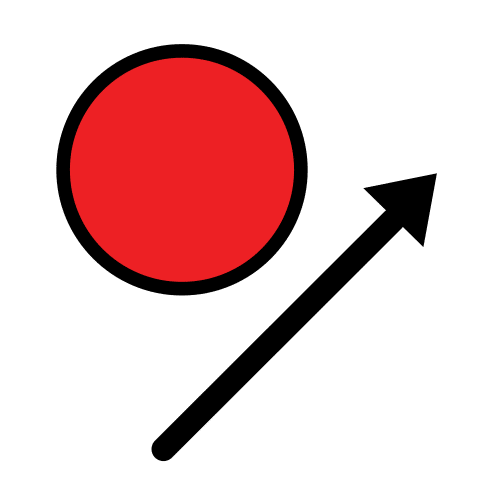 ELS MÚSICS AMB UN PARAIGÜES PASSEN ENTRE EL PUBLIC PER PUJAR A L’ESCENARI
10
[Speaker Notes: TOT AIXÒ PASSA AMB POCA LLUM I ÉS DIFÍCIL POSAR UNA FOTO QUE ES VEGI MILLOR. HE RETOCAT UNA MICA LA LLUM, PERÒ TAMPOC GUANYA GAIRE]
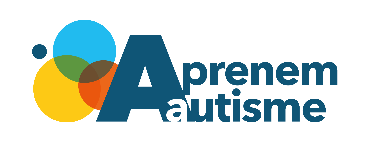 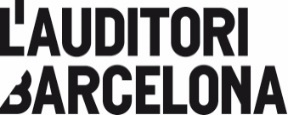 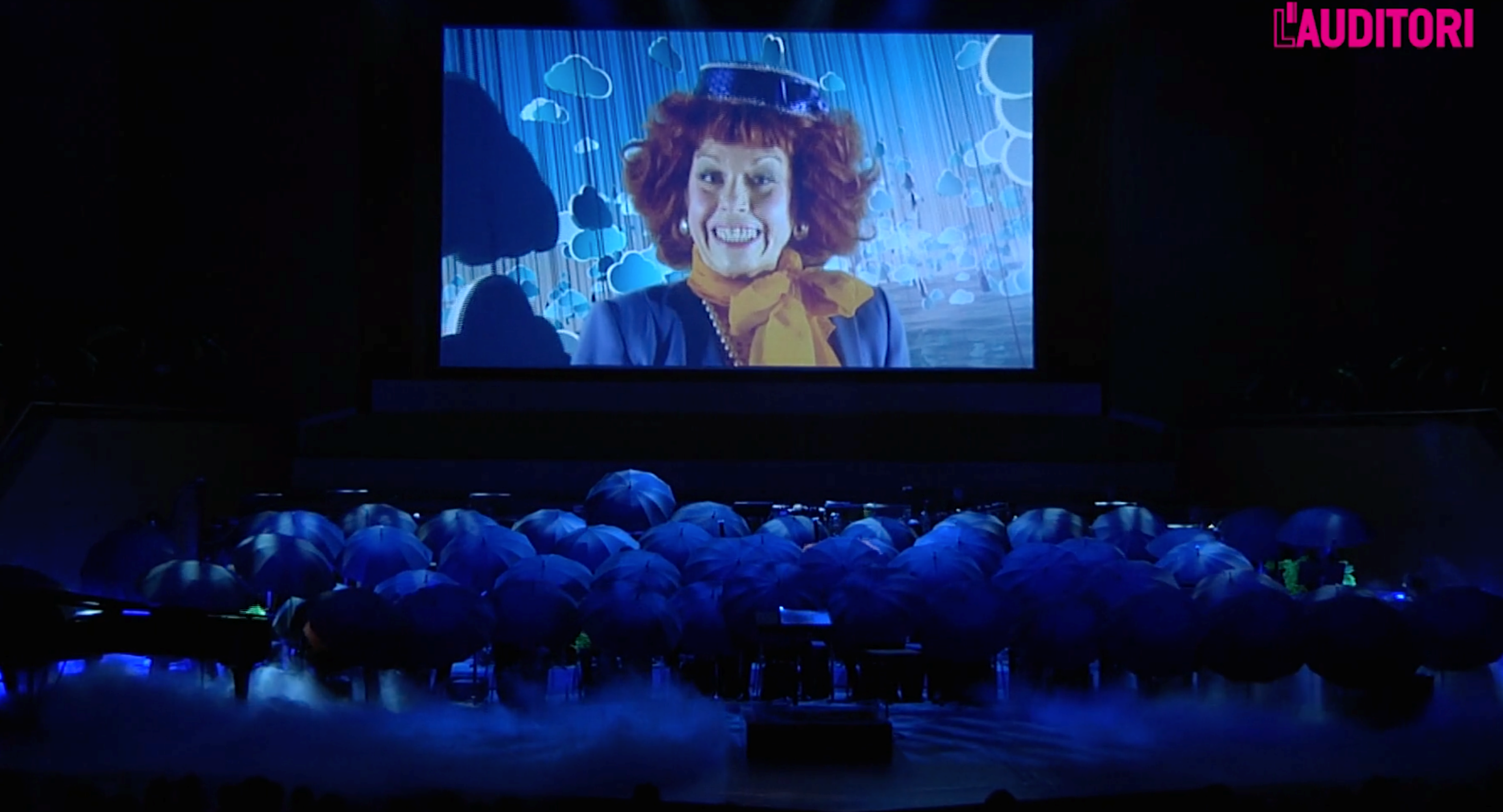 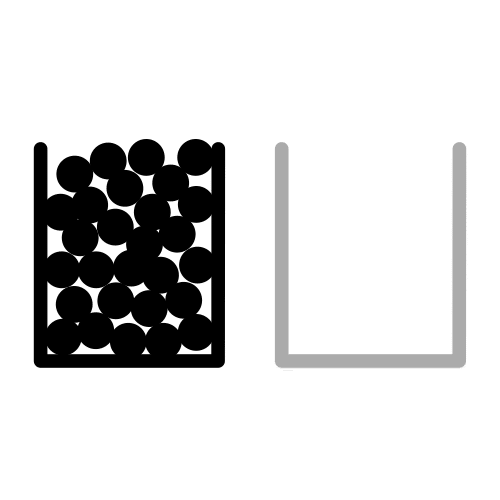 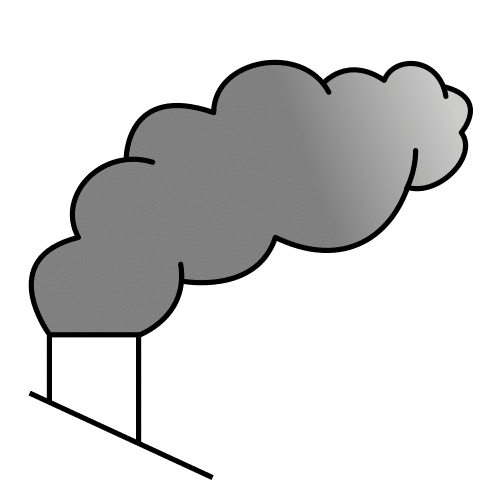 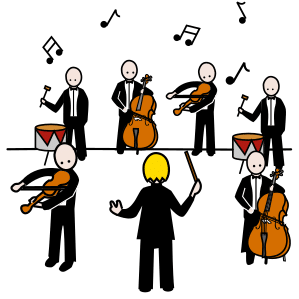 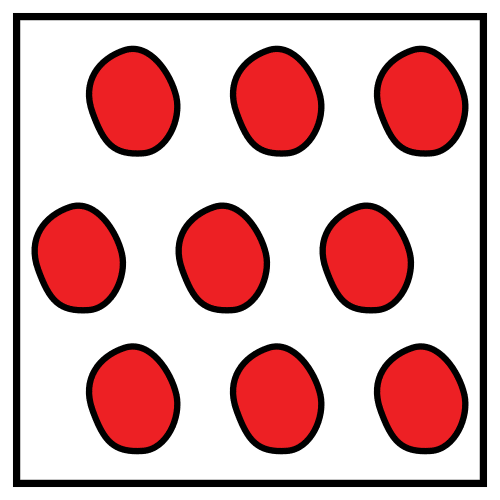 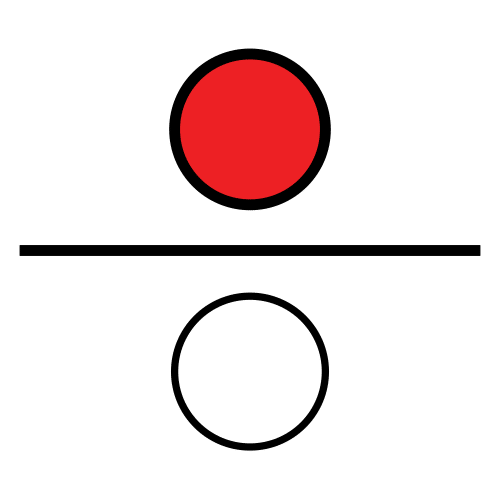 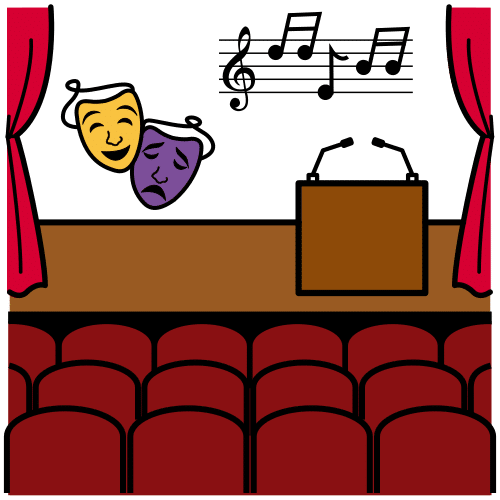 QUAN TOTS ELS MÚSICS HAN PUJAT, L’ESCENARI S’OMPLE DE FUM
11
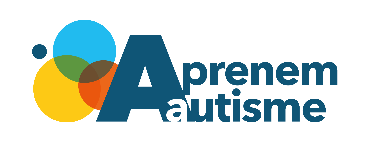 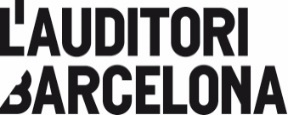 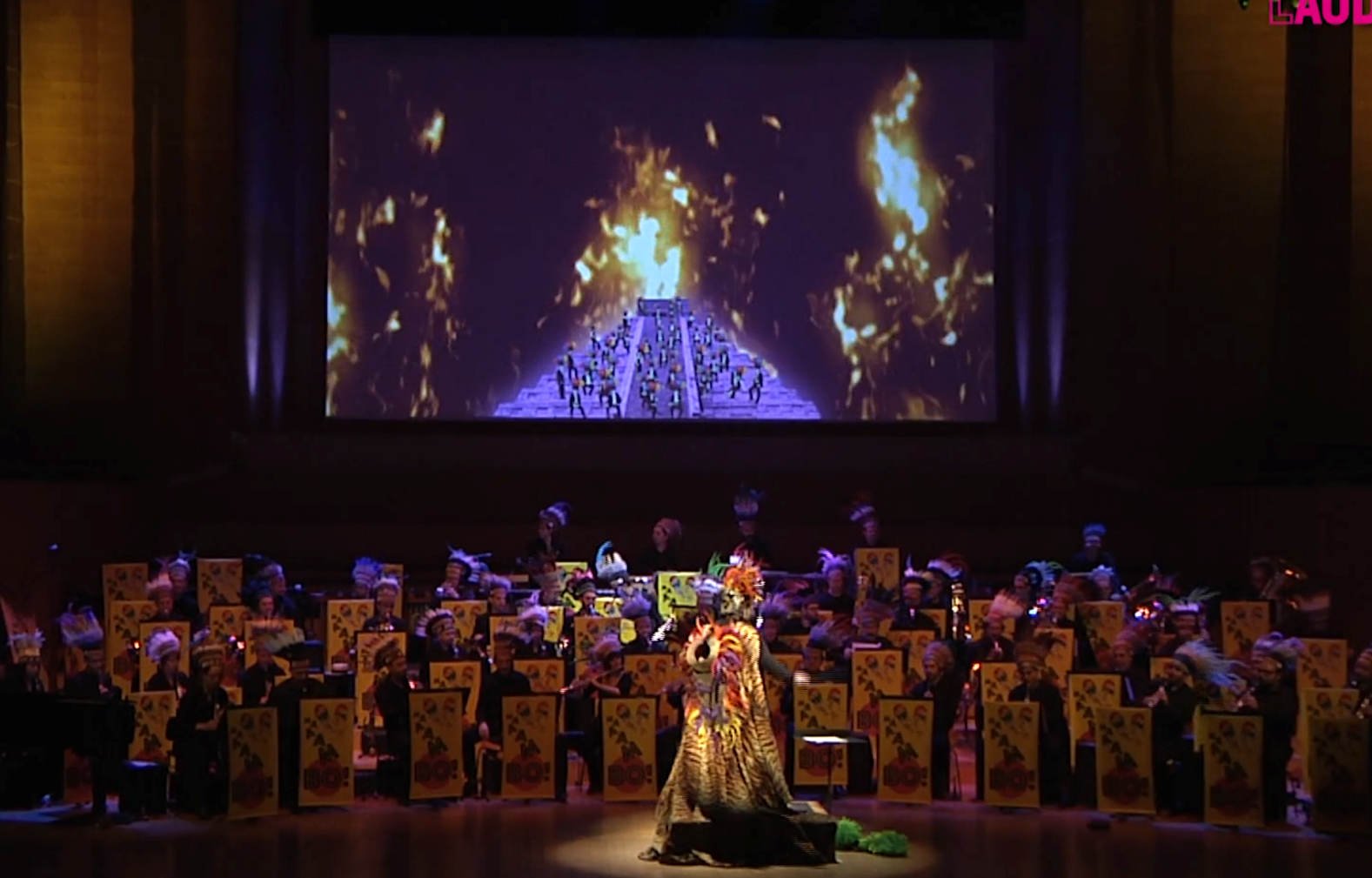 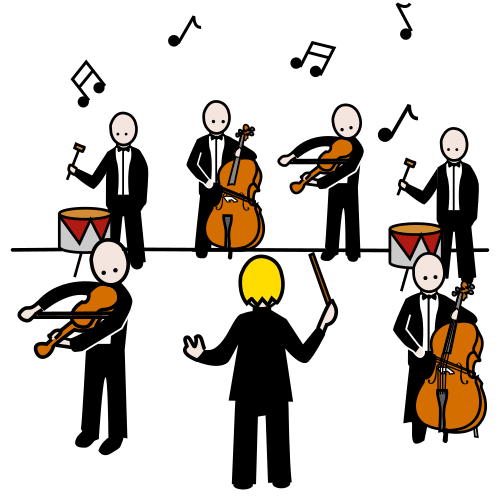 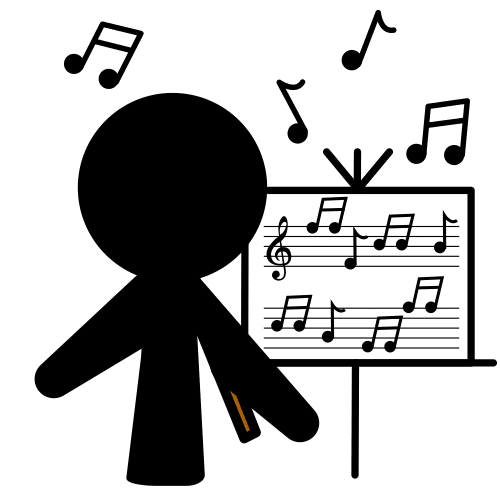 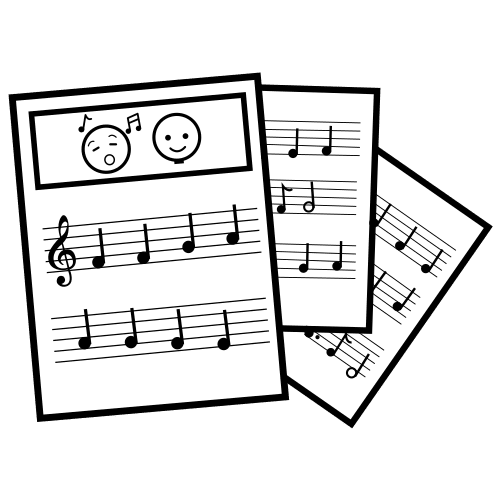 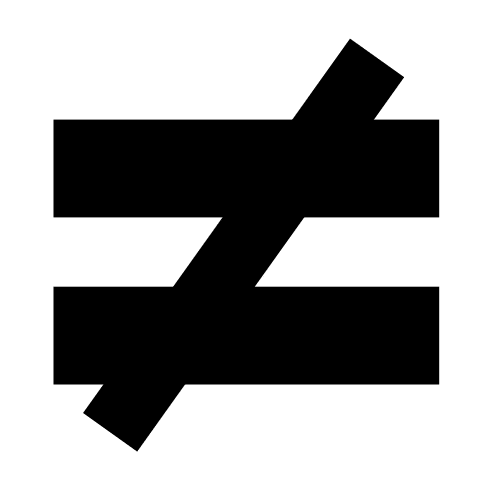 ELS MÚSICS TOCARAN 12 TEMES DIFERENTS
12
[Speaker Notes: AQUESTA DIAPO NO SE SI ÉS NECESSÀRIA NI SI POSAR-LA AQUÍ.]
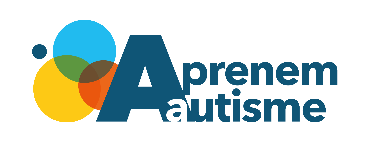 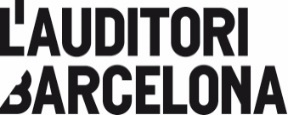 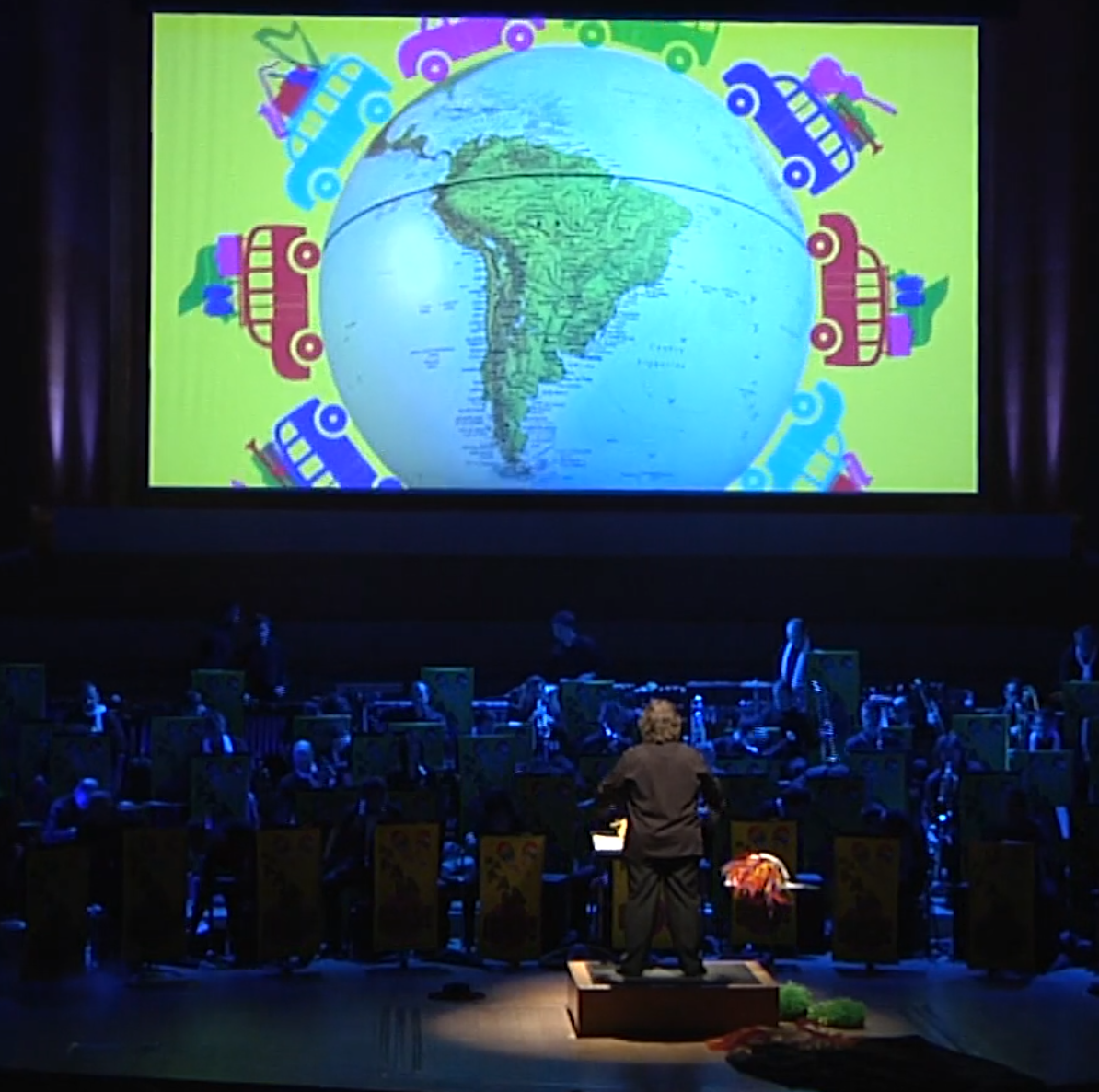 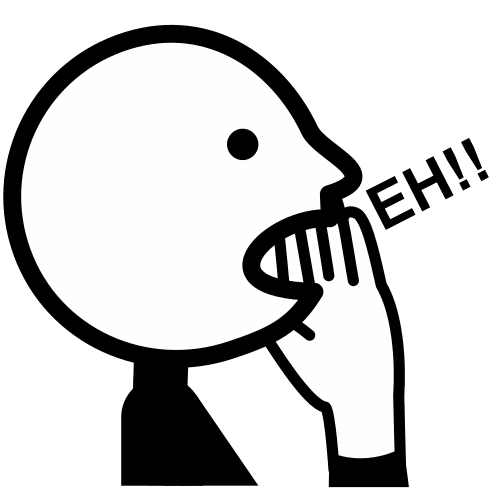 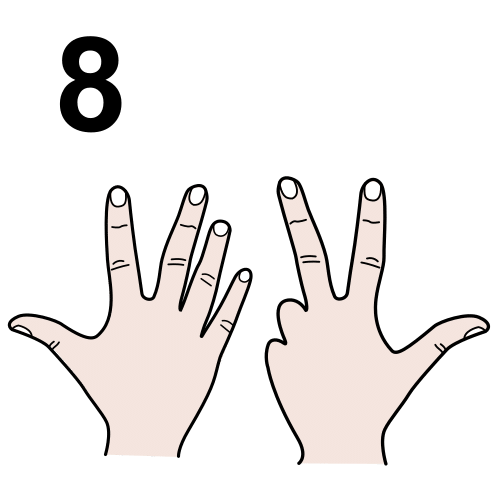 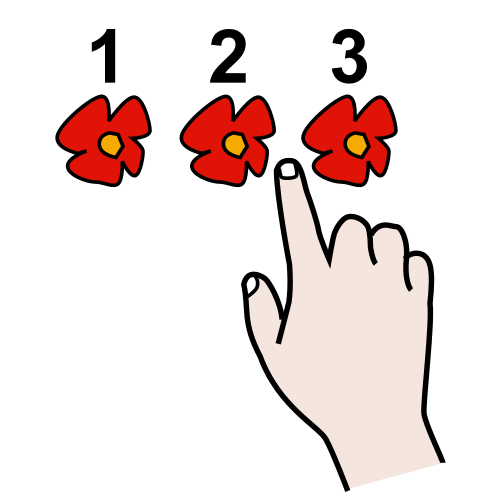 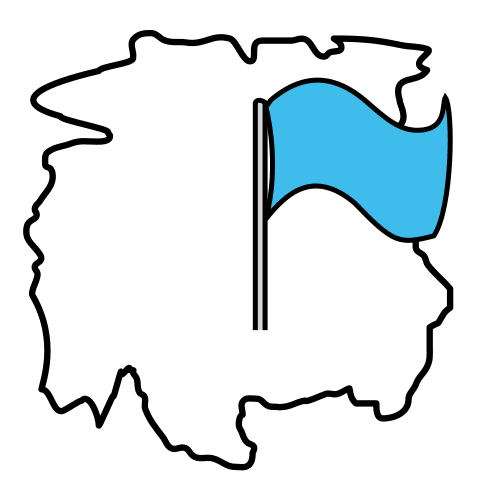 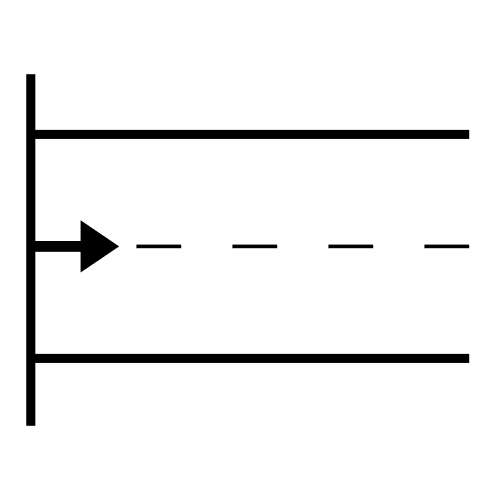 QUAN COMENÇA UN PAÍS, CONTO FINS A 8 I CRIDO MAAAAMBO!
13
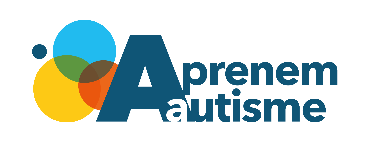 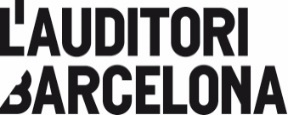 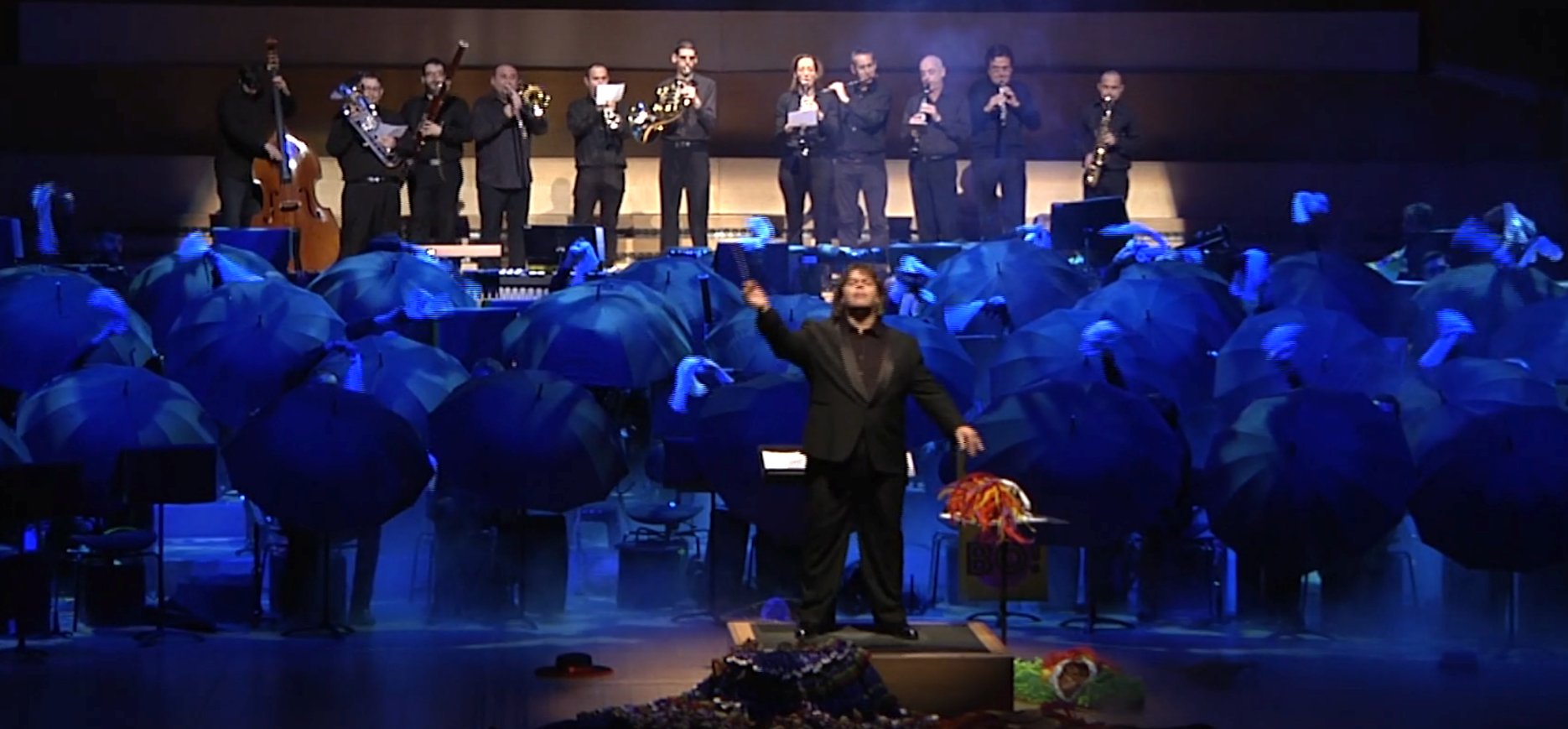 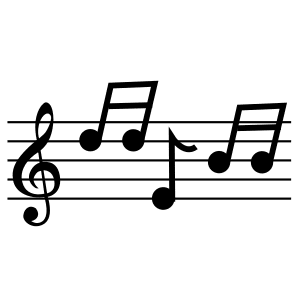 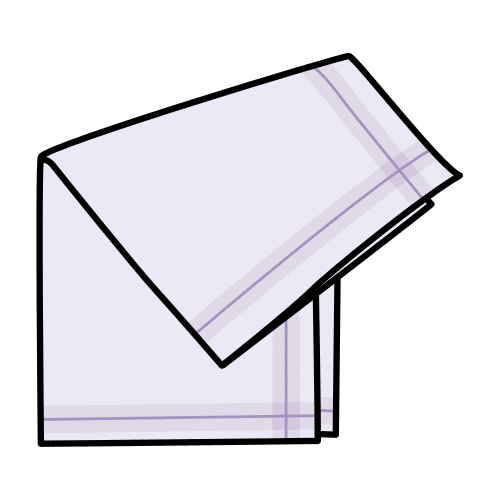 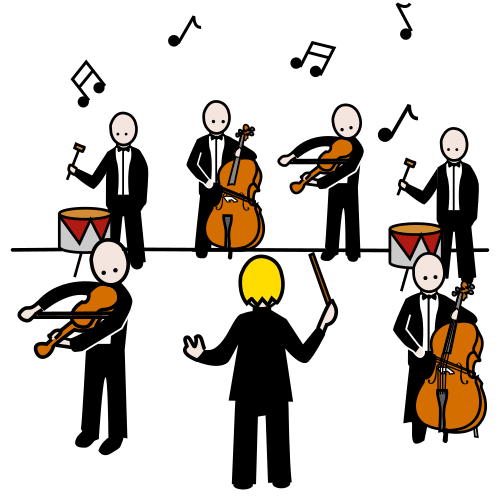 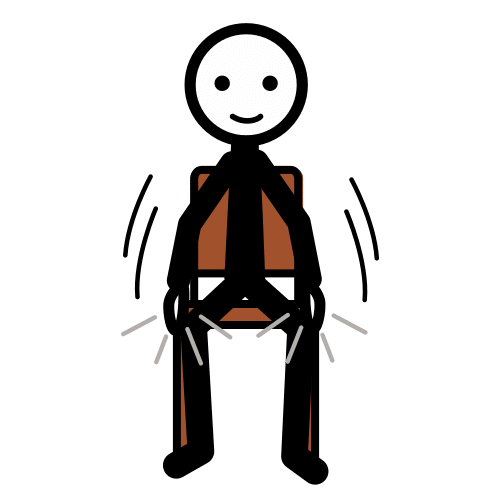 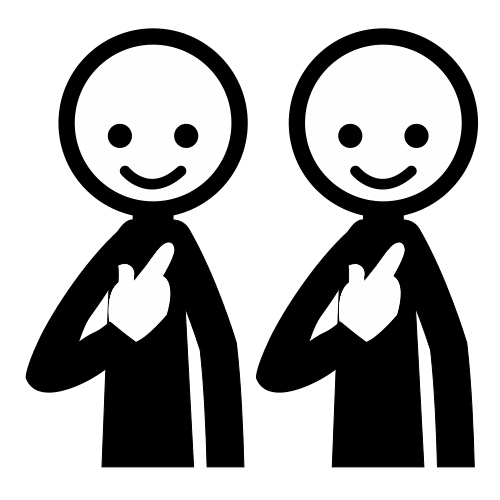 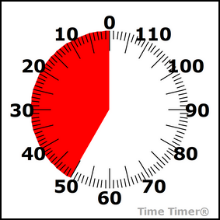 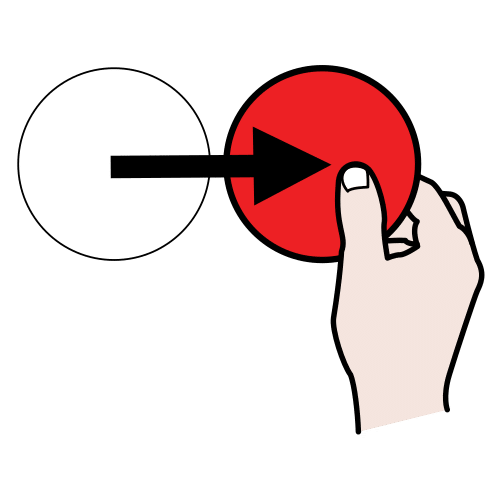 AL MINUT 50 ELS MÚSICS I NOSALTRES MOVEM ELS MOCADORS AL RITME DE LA MÚSICA.
14
AQUESTA GUIA HA ESTAT CREADA  PER
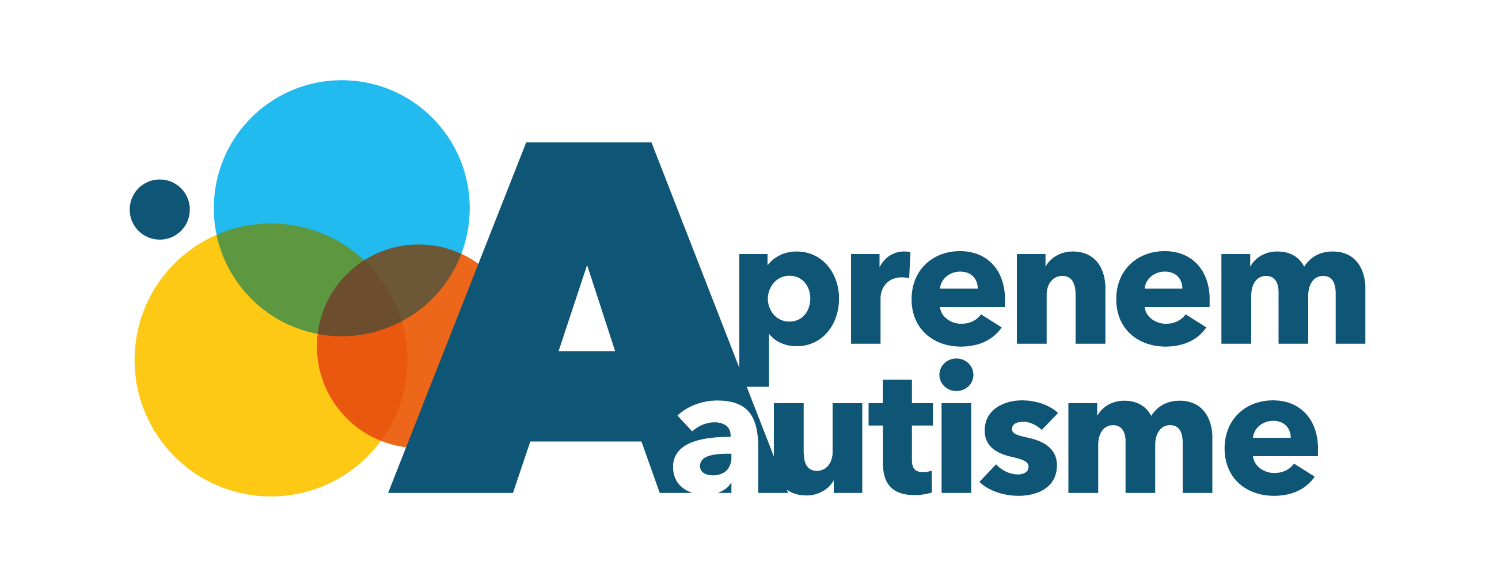 Els símbols pictogràfics utilitzats són propietat del Govern d’Aragó i han sigut creats per Sergio Palao per ARASAAC (http://arasaac.org) que els distribueix sota llicència Creative Commons (BY-NC-SA). Autor: CRAB Fundació i Aprenem autisme.
15